Karaoke
Harvest Festival/Barn Dance
In Christ

In Christ, in Him, In the Lord 164 times in Paul alone.
If We are in Christ, How and when did we get into Christ?
Gal 3:26  Baptized into Christ
= clothed with Christ

Romans 6:4 Baptized into Christ

Believe into Christ?
Repent into Christ?
Pray into Christ?
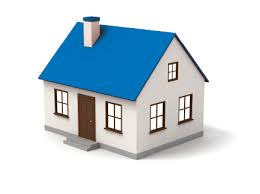 How do you get in there?
You were out here
So…  What do we have in Christ?
Coll 1:14, Eph 1:7 Redemption in Christ

1 Cor 1:2 Sanctified in Christ

2 Cor 5:21 Righteous in Christ

Eph 2:1-4  Alive in Christ

2 Cor 5:17  A New Creation in Christ

Romans 8:1-2  No Condemnation in Christ
So…  What do we have in Christ?
Eph 1:4 We are Chosen by God in Christ

Gal 3:26  We are Children of God in Christ Jesus

Rom 8:38-39  We Have Secure Love in Christ

Romans 6:22-23 We Have Eternal Life in Christ Jesus

Phil 4:6-7 We have Peace with God in Christ Jesus
What Do We Have in Christ?
Colossians 2:9-10  We have Fullness in Christ
Phil 3:5-11  We Have Surpassing Worth in Christ.
Gal 3:26-28 We Are All One in Christ
All the Promises of God Find Their ‘Yes’ in Christ
But as surely as God is faithful, our message to you is not “Yes” and “No.” For the Son of God, Jesus Christ, who was preached among you by us—by me and Silas and Timothy—was not “Yes” and “No,” but in him it has always been “Yes.” For no matter how many promises God has made, they are “Yes” in Christ. (2 Corinthians 1:18–20a)
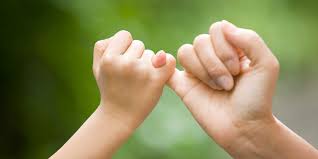 You Have Every Spiritual Blessing in Christ
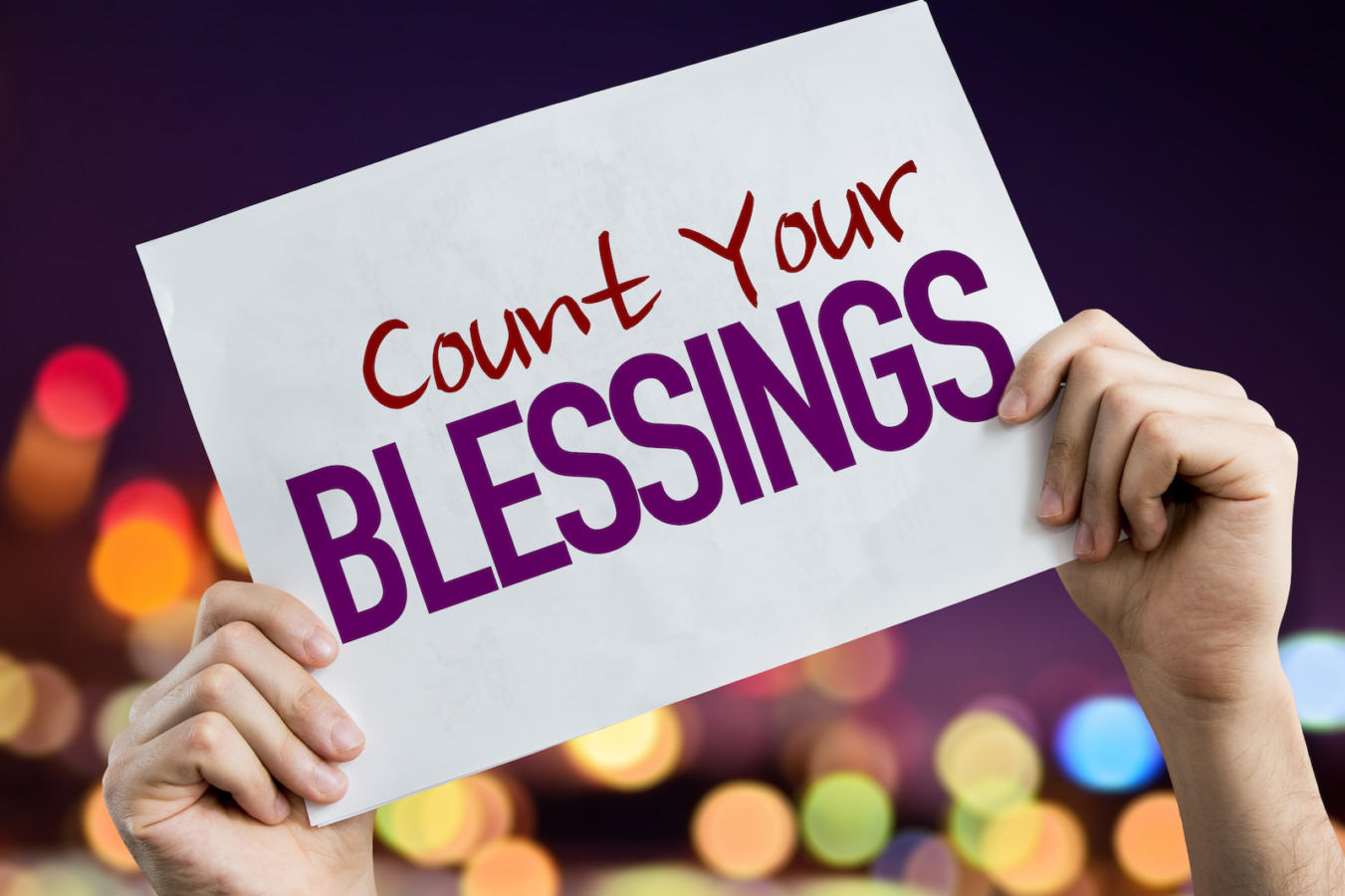 Eph 1:3  Praise be to the God and Father of our Lord Jesus Christ, who has blessed us in the heavenly realms with every spiritual blessing in Christ.
Spiritual Blessings
Value

Purpose

Security

Love, Intimacy

Hope
The Mystery of God Is Revealed in Christ
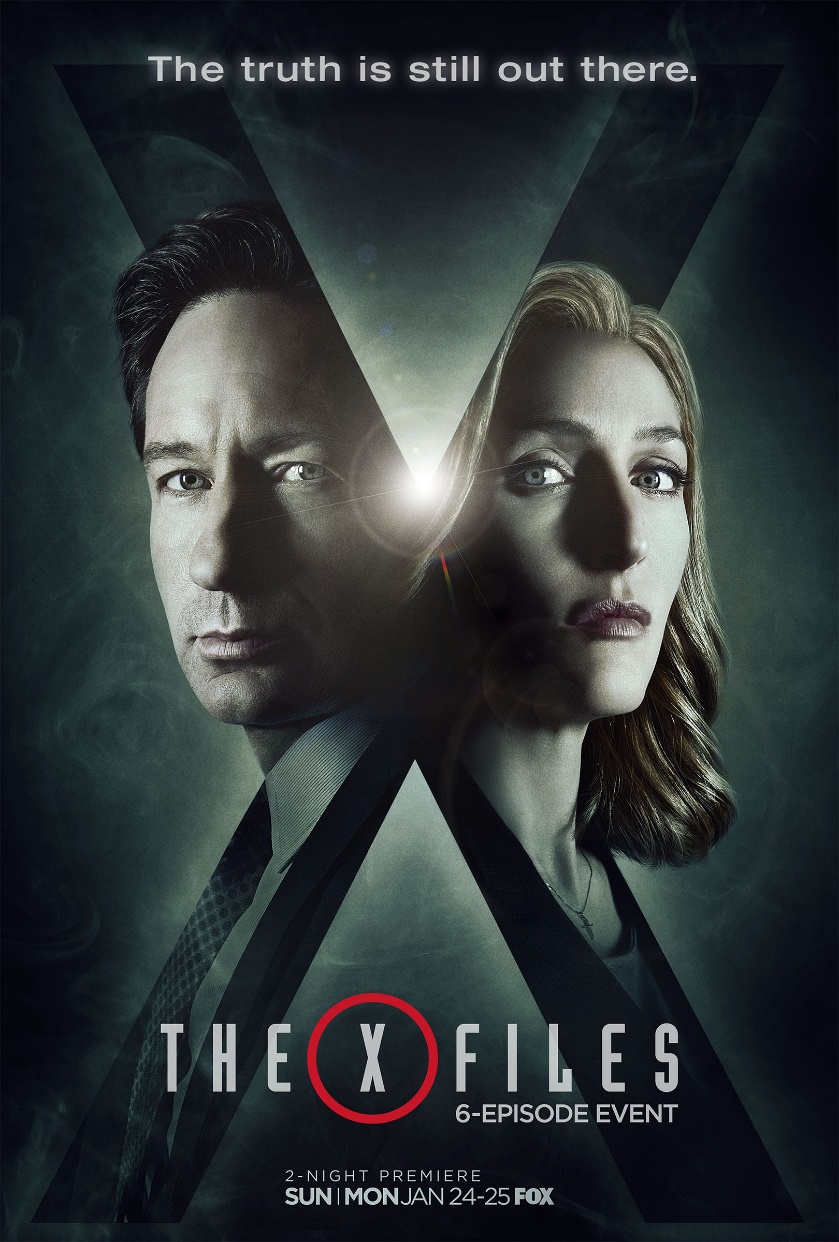 What is the meaning of life? 

Does history have a purpose and a direction, or is everything random?

Where is truth to be found? 

Who holds the keys to the great mysteries of life?

Deut 29:29,  1 Pet 1:10-12
Mystery Revealed
Colossians 1:25-27

I have become its servant by the commission God gave me to present to you the word of God in its fullness—the mystery that has been kept hidden for ages and generations, but is now disclosed to the Lord’s people. To them God has chosen to make know among the Gentiles the glorious riches of this mystery, which is Christ in you, the hope of glory.

The Mystery?  Christ in You!
Mystery
Colossians 2:2-3

My goal is that they may be encouraged in heart and united in love, so that they may have the full riches of complete understanding, in order that they may know the mystery of God, namely, Christ, in who are hidden all treasures of wisdom and knowledge.
Questions Answered
What is my purpose?   To become like Him, to give Him glory.

What is the meaning of life?  For to me, to live in Christ.

What is my value?   Jesus died for you.

Where am I going?    Eternal life with God (if you are in Christ)

What is God’s will for my life?    That all people be saved

Who am I?     A child of God.
Challenge
Let us, as ambassadors, make this mystery known to as many as possible, which is Christ in us, the hope of glory.
The Reality of Christ is Found in Christ
Colossians 2:16-17  Therefore do not let anyone judge you by what you eat or drink, or with regard to a religious festival, a New Moon celebration or a Sabbath day. These things are a shadow of the things that were to come; the reality, however, is found in Christ.

Heb 8:3-6  They serve at a sanctuary that is a copy and shadow of what is in heaven. 

Heb 10:1  Heb 10:1 “The law is only a shadow of the good things that are coming—not the realities themselves”
A Copy  hupodeigma
A Shadow  skia
Challenge
Challenge:  Let us go for the real thing.  Let us throw of being religious and embrace the reality of life in Christ with all that entails.
We Have the Promised Holy Spirit in Christ
Ephesians 1:13-14 And you also were included in Christ when you heard the message of truth, the gospel of your salvation. When you believed, you were marked in him with a seal, the promised Holy Spirt, who is a deposit guaranteeing our inheritance until the redemption of those who are God’s possession—to the praise of his glory.
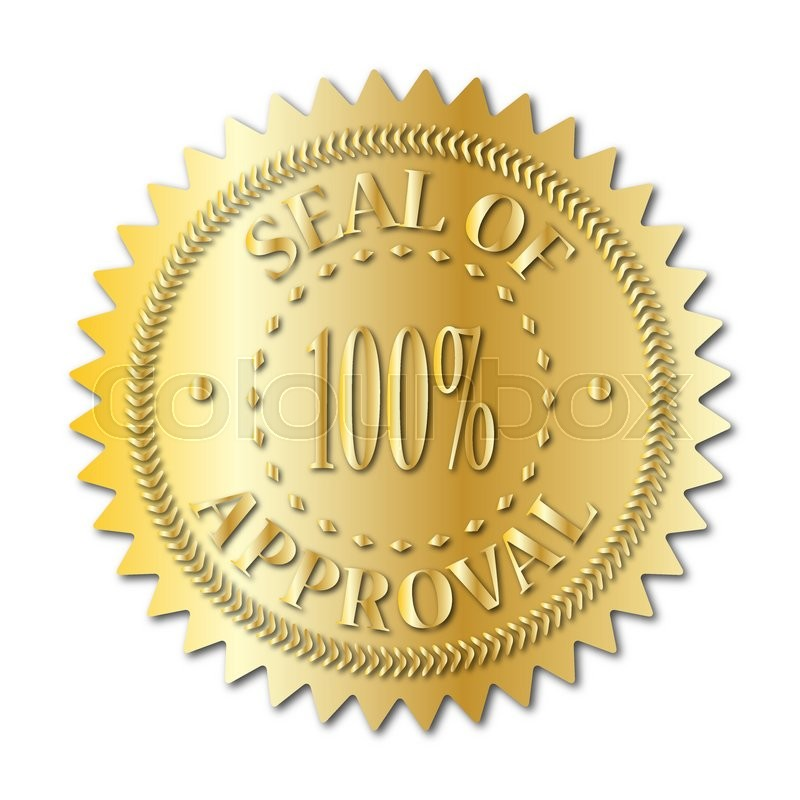 A Deposit, Guaranteeing our Inheritance
Acts 2:38  Peter replied, “Repent and be baptized, every one of you, in the name of Jesus Christ for the forgiveness of your sins. And you will receive the gift of the Holy Spirit. The promise is for you and your children and for all who are far off—for all whom the Lord our God will call.”

Gal 3:26 Baptized into Christ = clothed with Christ 
= receive the Holy Spirit
Challenge
Let us live holy lives and not quench the Spirit (1 Thess 5:19)
Let us keep in step with the Spirit (Gal 5:25)